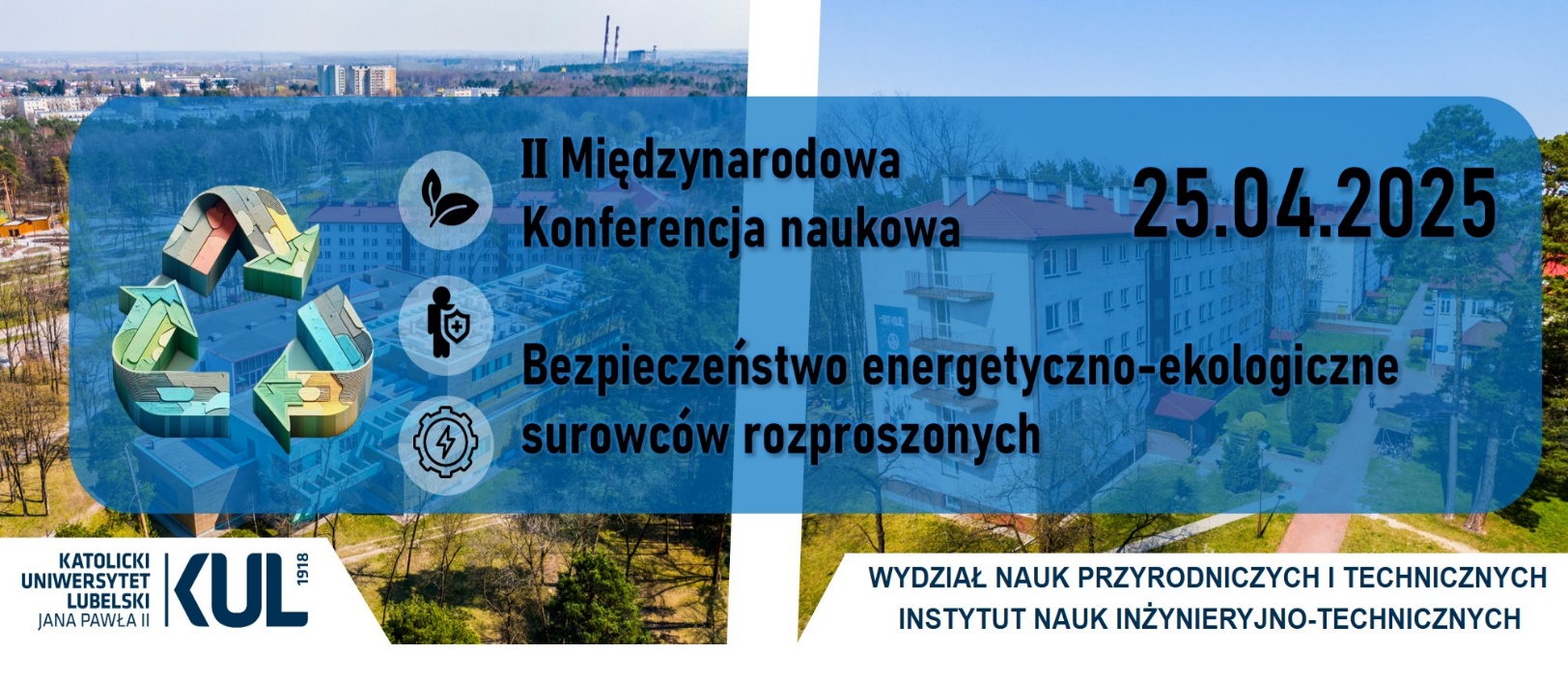 TYTUŁ TEMAT 
 (REFERAT 10 MINUT)